SPRING  VALLEY  VILLAGE POLICE  DEPARTMENT
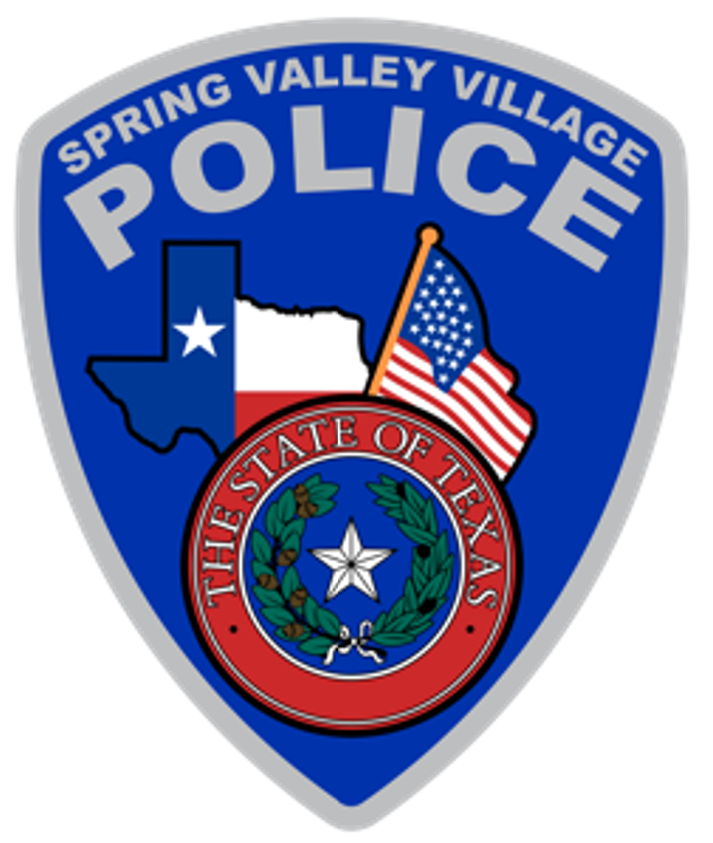 MONTHLY  NEWSLETTER:  
MARCH   2025
1025 CAMPBELL ROAD
HOUSTON, TX 77055
PHONE: 713-465-8323
COMMUNITY MATTERS.  
WE ARE A TEAM.
INTRODUCTION
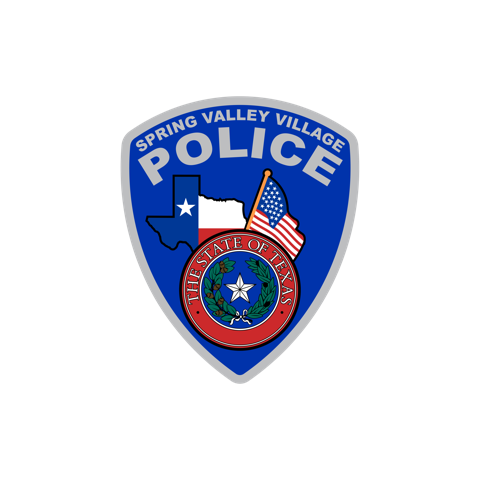 Hilshire Village Residents,
Spring is just around the corner, which means warmer weather and Spring Break cannot be far behind.  Below are a few things to keep in mind while you go about your day-to-day activities.  As always, we are available whenever you have concerns.
KEEP IN MIND:
Be aware of increased activity regarding children playing outside.
Be sure to lock all doors and windows in your home, when you are not on the premises.
Be sure to set the alarm for your residence and vehicle.
Lock your vehicle when it is unoccupied.

Sincerely,
Chief M. Schulze
1025 CAMPBELL ROAD, HOUSTON, TX 77055  
PHONE: 713-465-8323 / EMAIL: DISPATCH@SPRINGVALLEYTX.COM
MARCH 2025
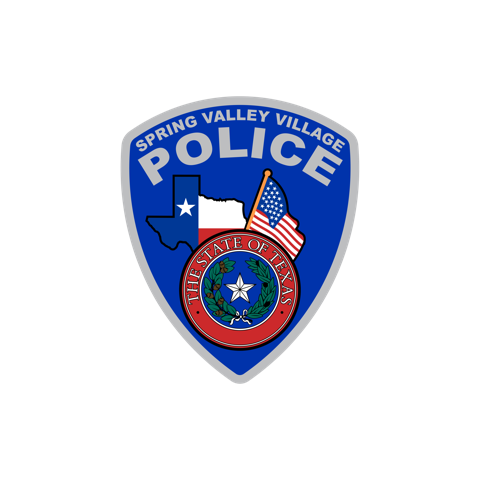 COMMUNITY MATTERS.
  WE ARE A TEAM.
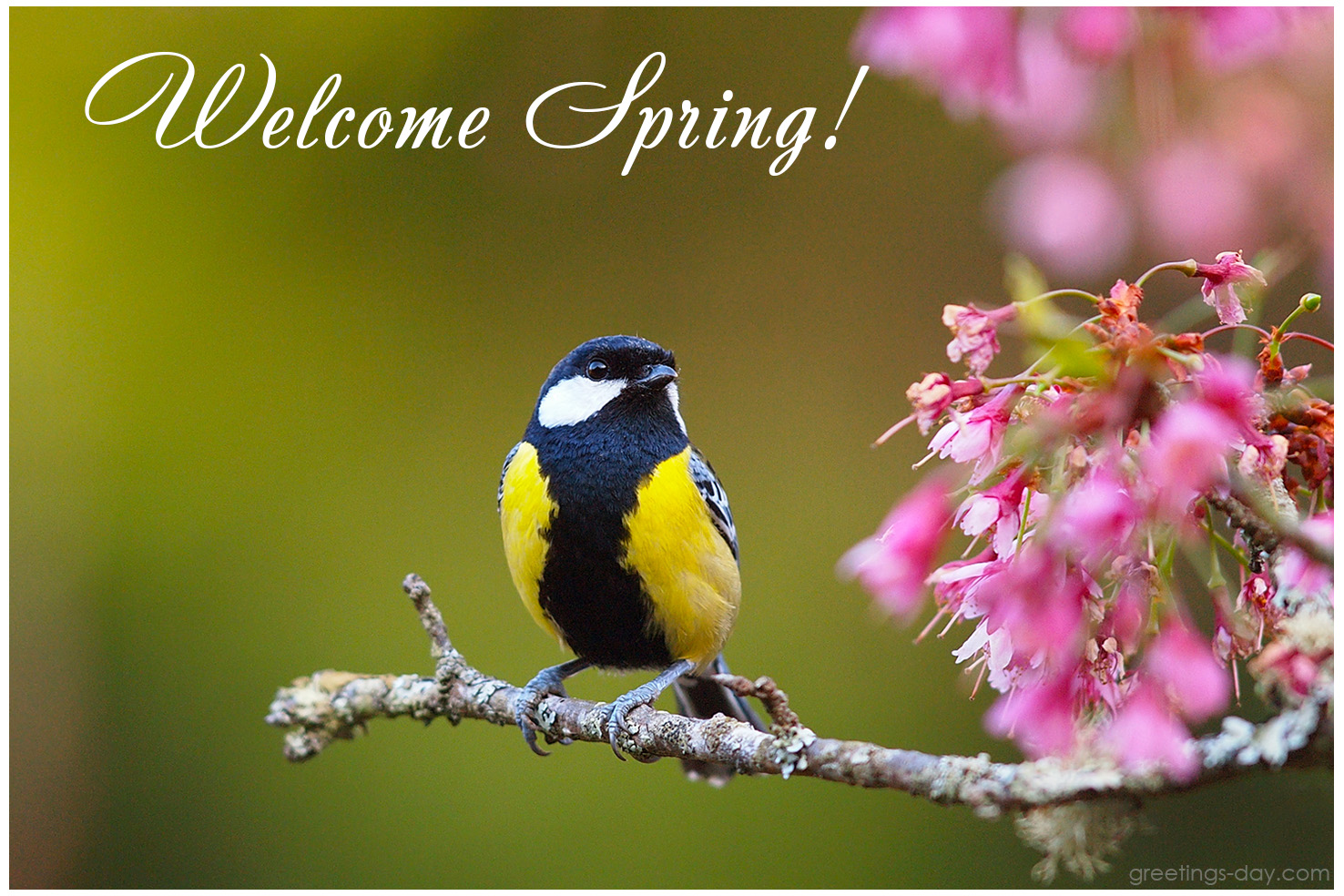 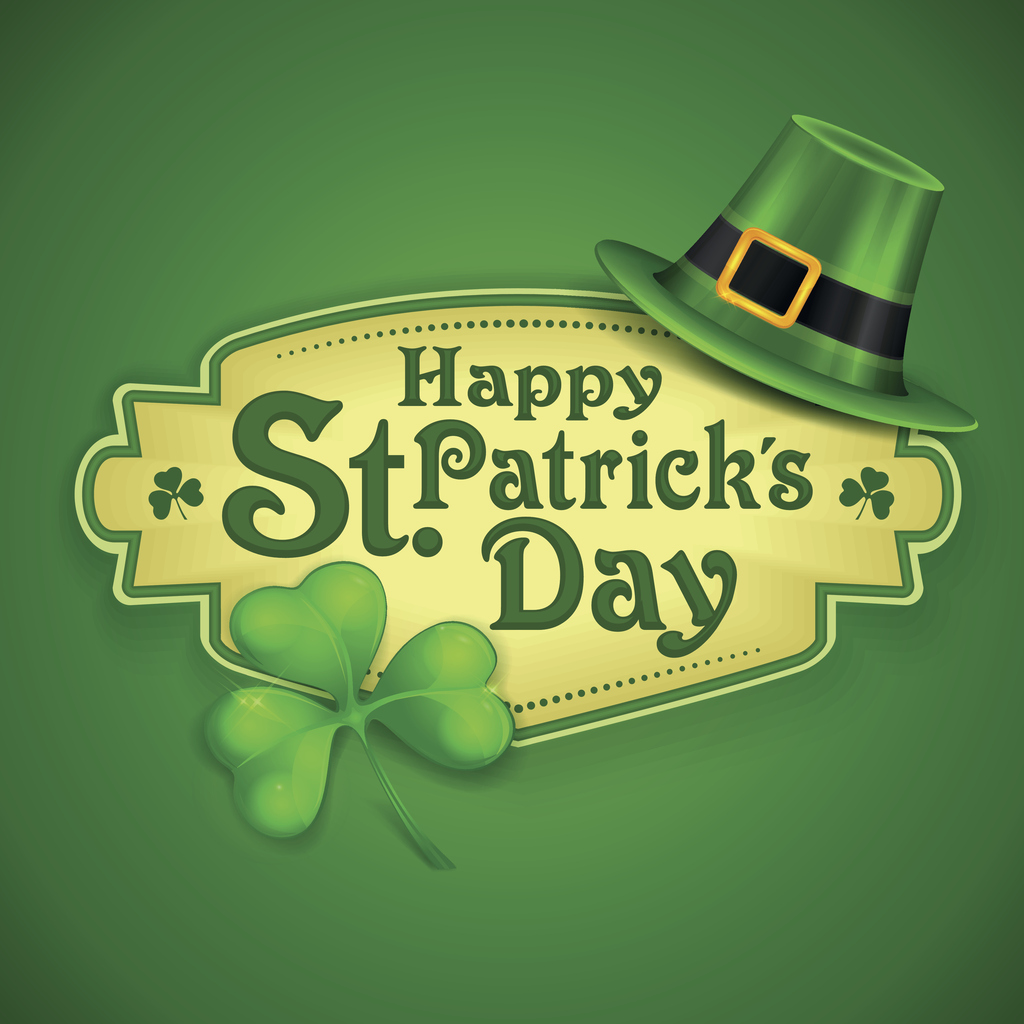 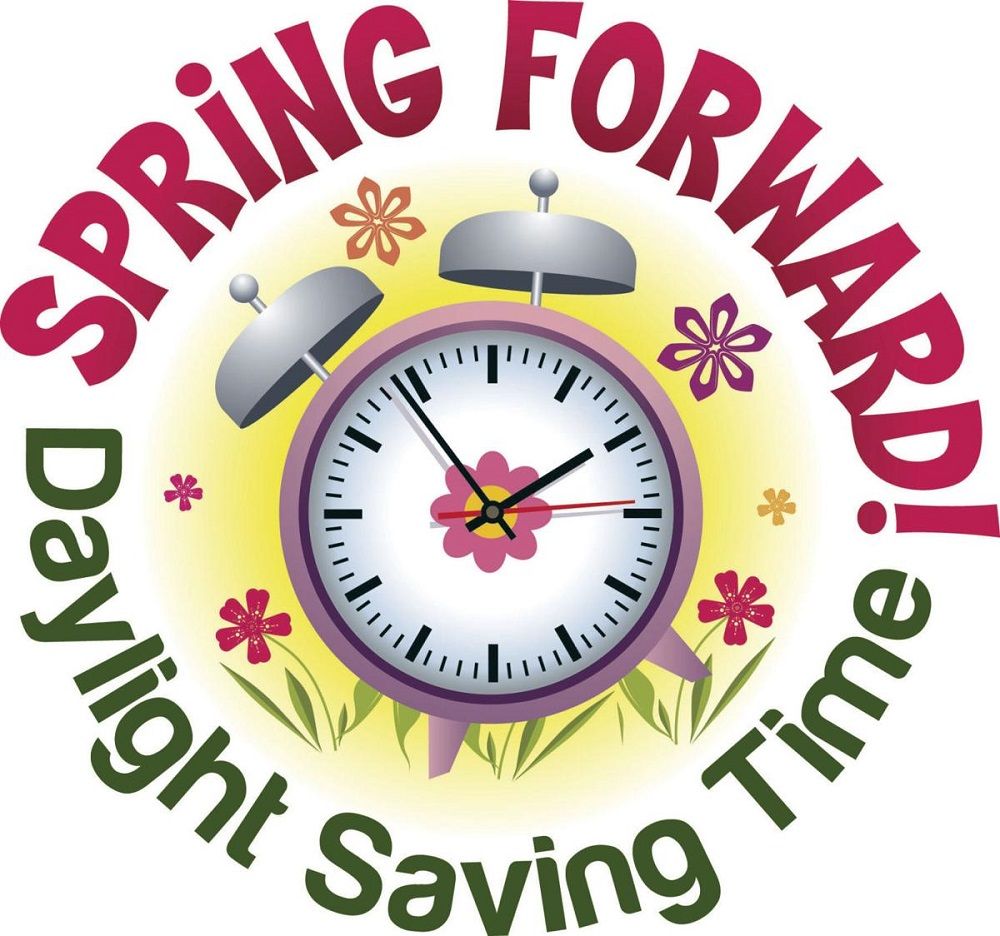 1025 CAMPBELL ROAD,  HOUSTON, TX 77055 / PHONE: 713-465-8323 / EMAIL: DISPATCH@SPRINGVALLEYTX.COM
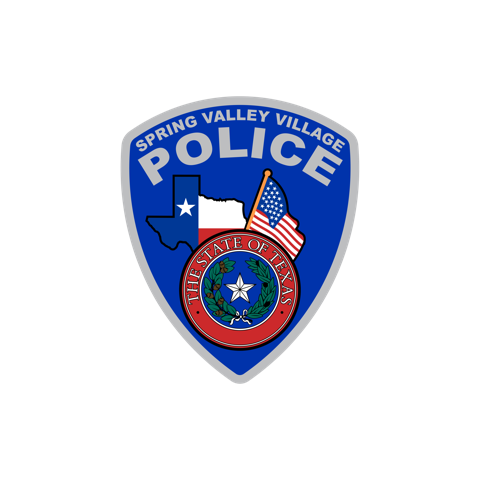 PPublic Service Announcement (PSA) From Our Officers:
Make sure your garage and exterior doors are secured and locked at night. This includes your vehicles as well.
                                                                                                    Sgt. A. Clawson

Make sure your house numbers are large, visible, and lighted, if possible, to ensure a quick response in locating your residence.
                                                                                                   Officer R. Leal

Make sure your bicycles are secured for the night. As always be mindful of your package deliveries and secure them as soon as possible, or have a neighbor secure them for you.
                                                                                                  Officer R. Martell
COMMUNITY MATTERS.
  WE ARE A TEAM.
1025 CAMPBELL ROAD, HOUSTON, TX 77055 / PHONE: 713-465-8323 / EMAIL: DISPATCH@SPRINGVALLEYTX.COM
Public Service Announcement (PSA) From Our Dispatchers:
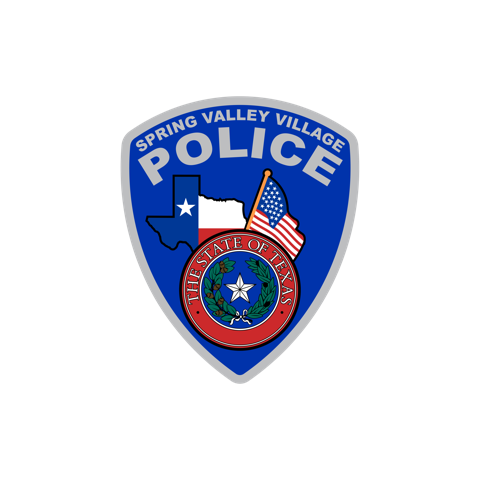 Help 9-1-1 Help You

Every second counts in emergency. Don’t hesitate to contact 9-1-1 first during an emergency for police, fire or medical assistance.
Get to a safe location before calling. If you are calling to report a fire, exit the burning building before calling.
Stay calm and answer all questions about your emergency.
State what help you need: police, fire or EMS/medical.
State your address, describe your location as completely as possible using cross streets or landmarks.
Stay on the line — do not hang up until the operator says it’s OK.
COMMUNITY MATTERS.
  WE ARE A TEAM.
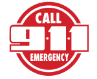 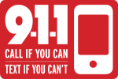 1025 CAMPBELL ROAD, HOUSTON, TX 77055  
PHONE: 713-465-8323 / EMAIL: DISPATCH@SPRINGVALLEYTX.COM
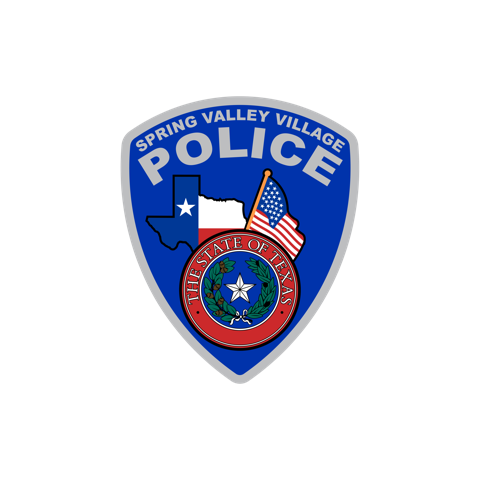 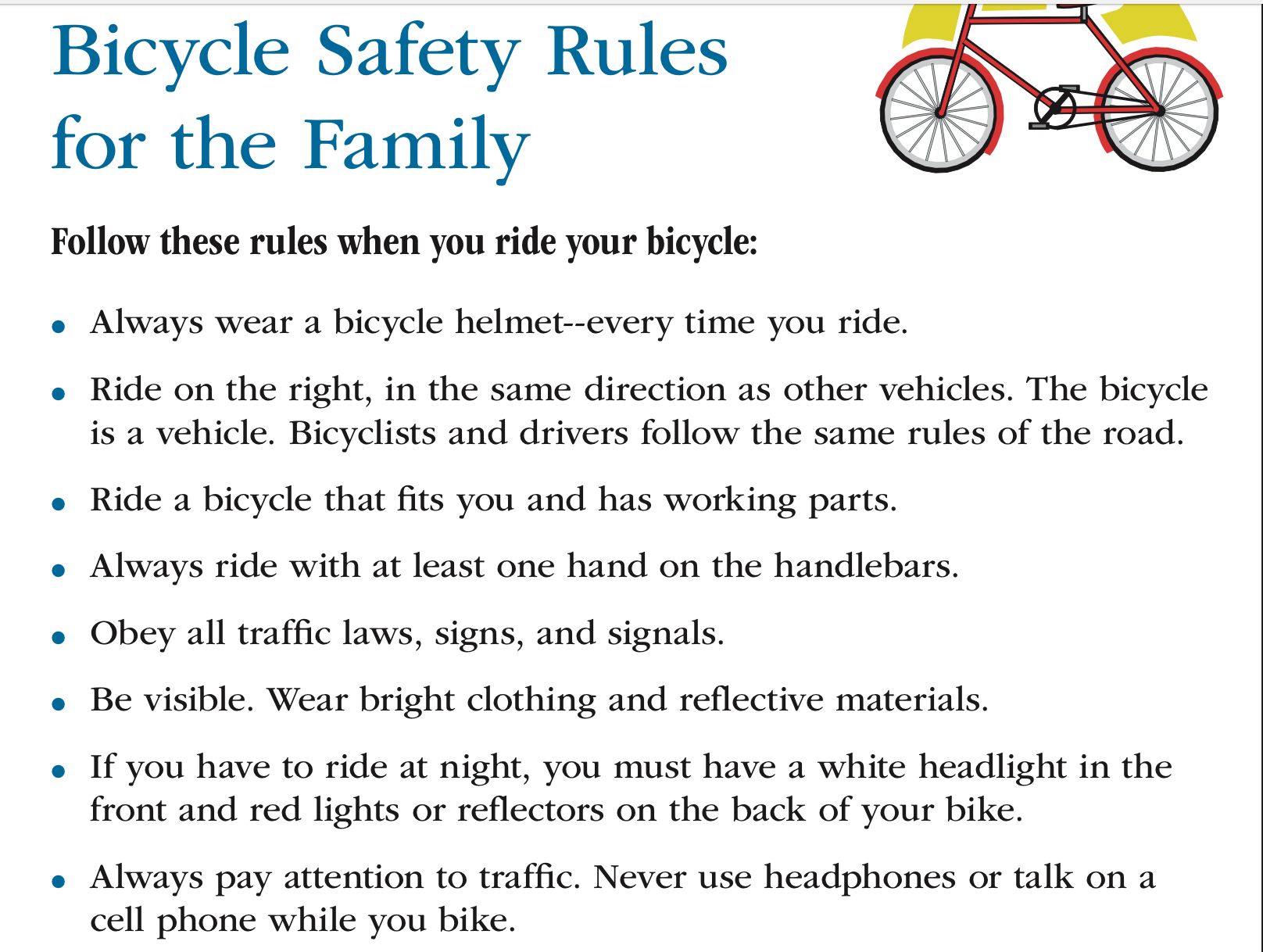 COMMUNITY MATTERS.
  WE ARE A TEAM.
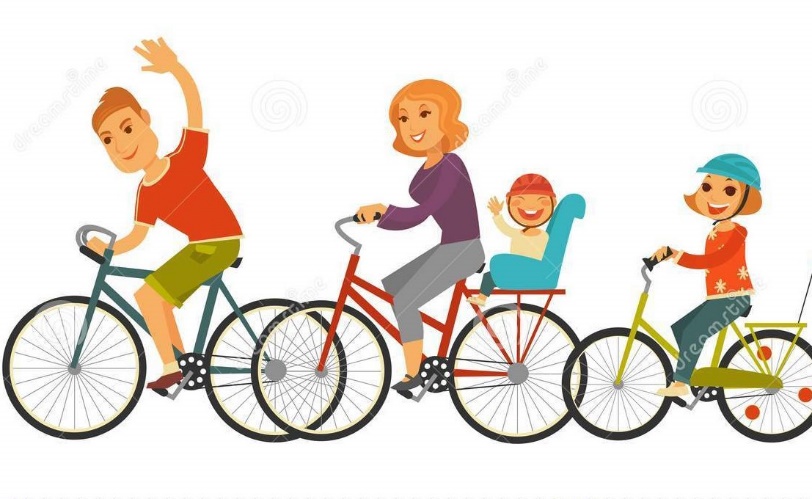 1025 CAMPBELL ROAD, HOUSTON, TX 77055 / PHONE: 713-465-8323 / EMAIL: DISPATCH@SPRINGVALLEYTX.COM
TIPS TO PREP BEFORE LEAVING


Close windows, blinds, curtains, shutters, lock all doors and garage.

Set timers on interior lights. This goes a long way in deterring burglars, who often look for crimes of opportunity.

Set your thermostat accordingly, for unnecessary energy cost, but can also  help avoid unforeseen problems with you HVAC equipment.

Take out the trash.

Run garbage disposal until clear.

Secure all valuables.

Lock all vehicles that are at home.

Turn on home security system.

Arrange for pets left at home.
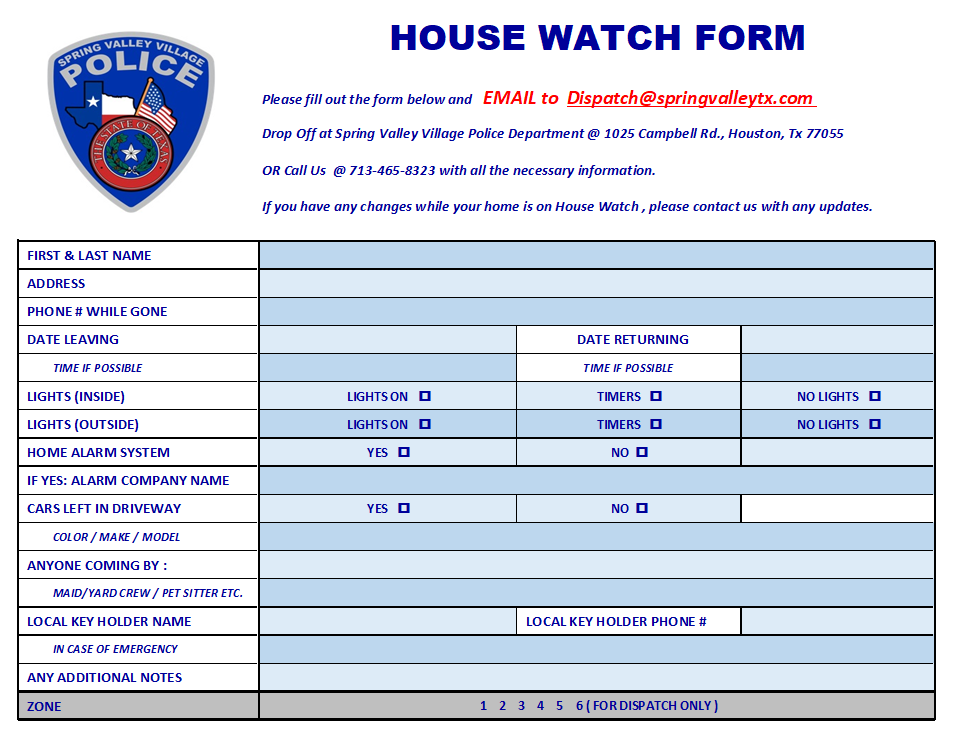 SPRING VALLEY POLICE DEPARTMENT
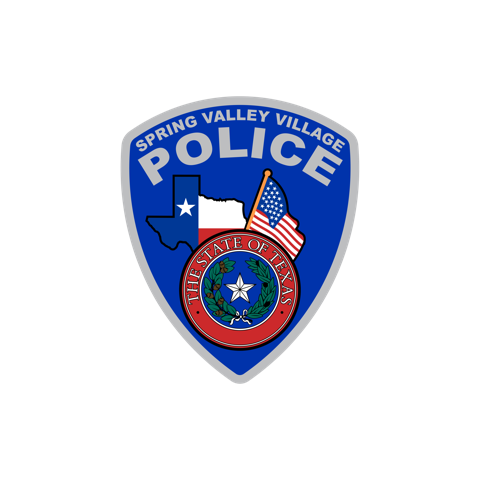 HILSHIRE VILLAGE
CALLS BY TYPE:    02-01-2025 THRU 02-28-2025
COMMUNITY MATTERS.
  WE ARE A TEAM.
1025 CAMPBELL ROAD, HOUSTON, TX 77055 
 PHONE: 713-465-8323 / EMAIL: DISPATCH@SPRINGVALLEYTX.COM
IMPORTANT NUMBERS AT A GLANCE
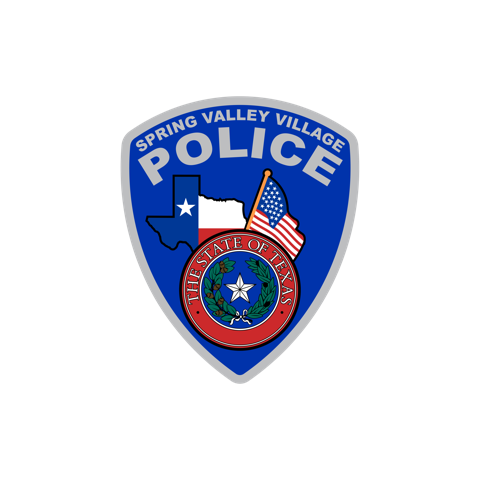 COMMUNITY MATTERS.
  WE ARE A TEAM.
1025 CAMPBELL ROAD, HOUSTON, TX 77055 / PHONE: 713-465-8323 / EMAIL: DISPATCH@SPRINGVALLEYTX.COM